Гражданская оборона
Ежегодно 1 марта отмечается Всемирный день гражданской обороны.
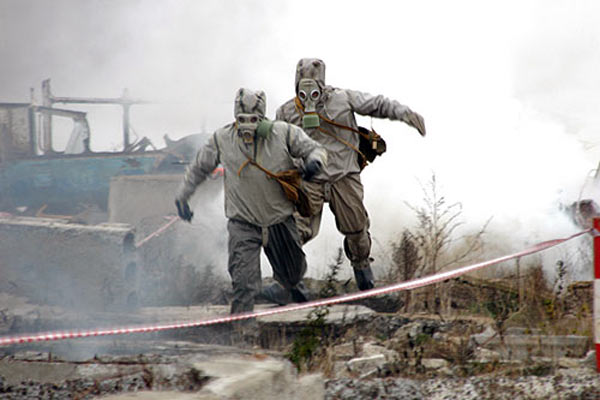 Гражданская оборона –система мероприятий по подготовке к защите и по защите населения, материальных и культурных ценностей на территории  Российской Федерации от опасностей, возникающих при ведении военных действий или вследствие этих действий, а также при возникновении ЧС природного и техногенного характера.
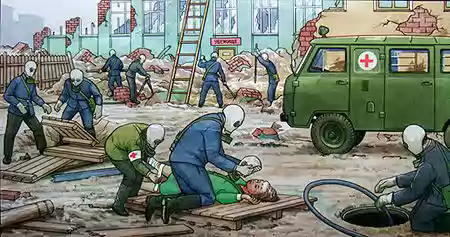 Гражданская оборона (ГО) является одной из важнейших функций государства.
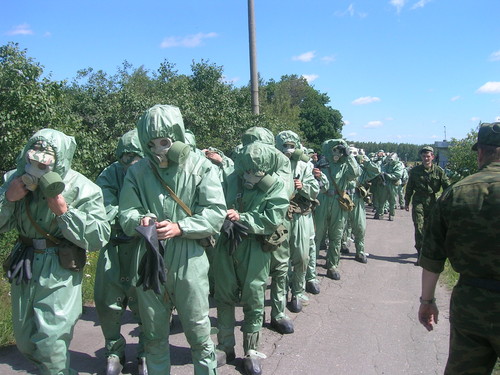 В России государственная организация защиты населения берет свое начало в 1932 г., когда было утверждено положение о местной противовоздушной обороне. 
В 1991 г. войска ГО вошли в состав Государственного комитета Российской Федерации по делам гражданской обороны, чрезвычайным ситуациям и ликвидации последствий стихийных бедствий, 
который в 1994 г. был преобразован в Министерство Российской Федерации по делам гражданской обороны, чрезвычайным ситуациям и ликвидации последствий стихийных бедствий (МЧС России).
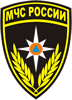 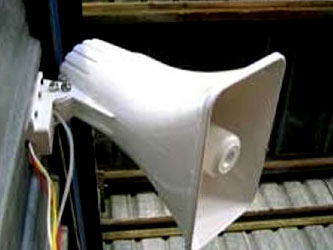 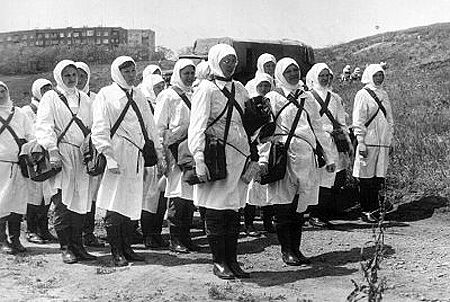 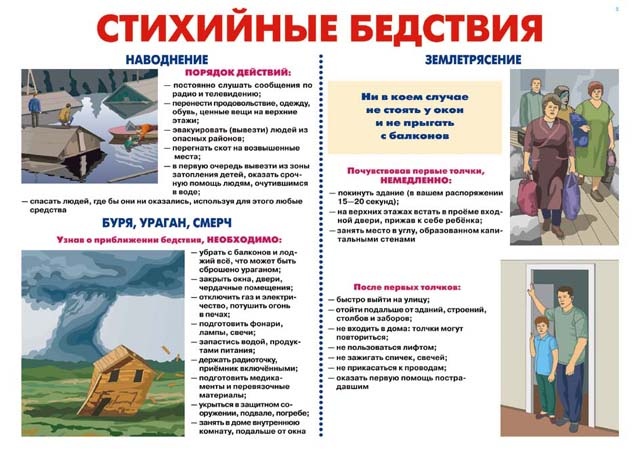 «Предупредить, научить, помочь» -
 этот девиз стал главным при проведении Дня гражданской обороны.
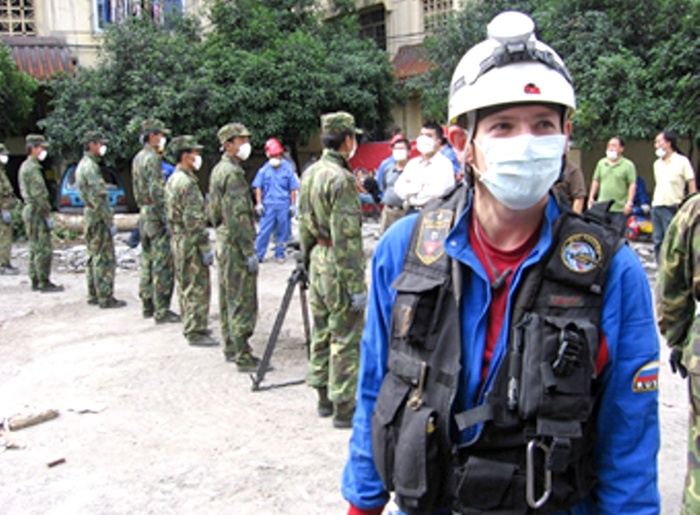 Игра-путешествие«В мир безопасной жизнедеятельности!»
Станция № 1
  
«При пожаре, как один, набираем 01».
Станция № 2  
«Тише едешь – дальше будешь».
Везде и всюду правила, их надо знать всегда,
Без них не выйдут в плаванье из гавани суда.
Выходят в рейс по правилам
Полярник и пилот,
Свои имеют правила шофер и пешеход.
По городу, по улице не ходят просто так:
Когда не знаешь правила, легко попасть впросак.
Все время будь внимателен и помни наперед.
Свои имеют правила шофер и пешеход.
Станция №  3 

«Художественная»
Молодцы!
Спасибо за внимание!